AI SPM Roundup
David Strom
9/24
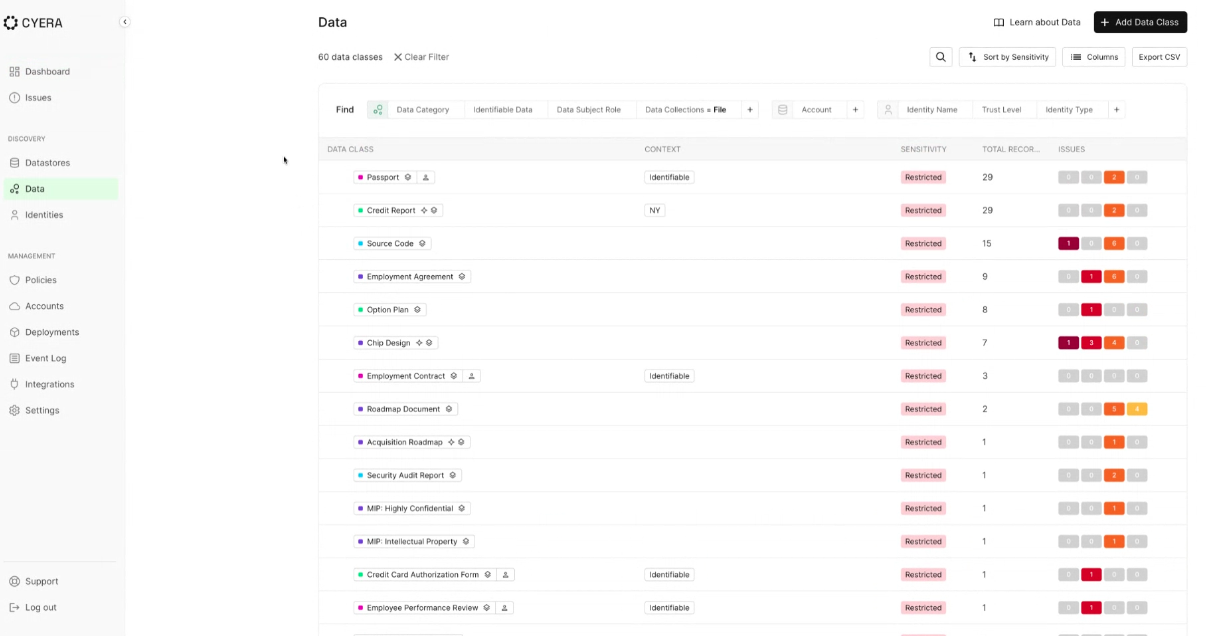 [Speaker Notes: Cyera excels in its data classification routines, where you can quickly identify potential misuse and threats.]
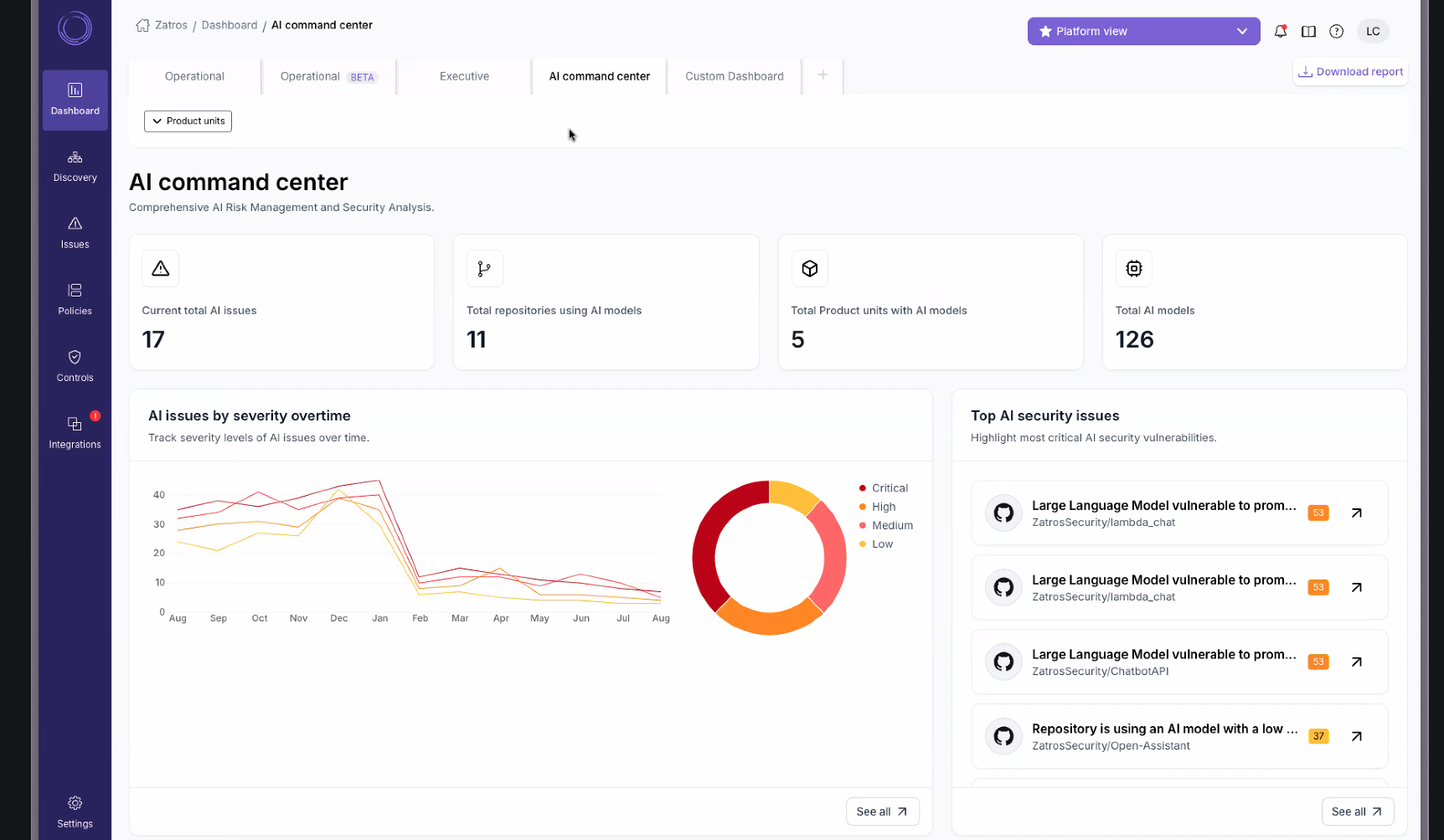 [Speaker Notes: Legit Security’s dashboard shows issues at at glance.]
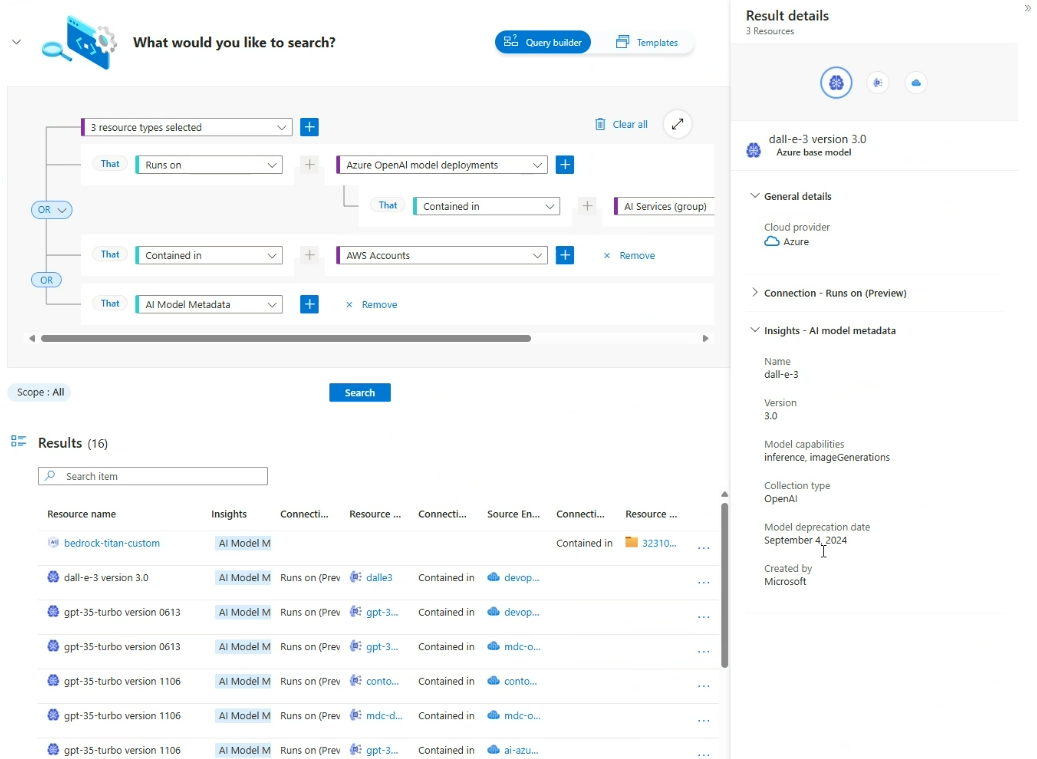 [Speaker Notes: Microsoft Defender for Cloud’s search dialog shows how you can drill down and find specific AI abuses]
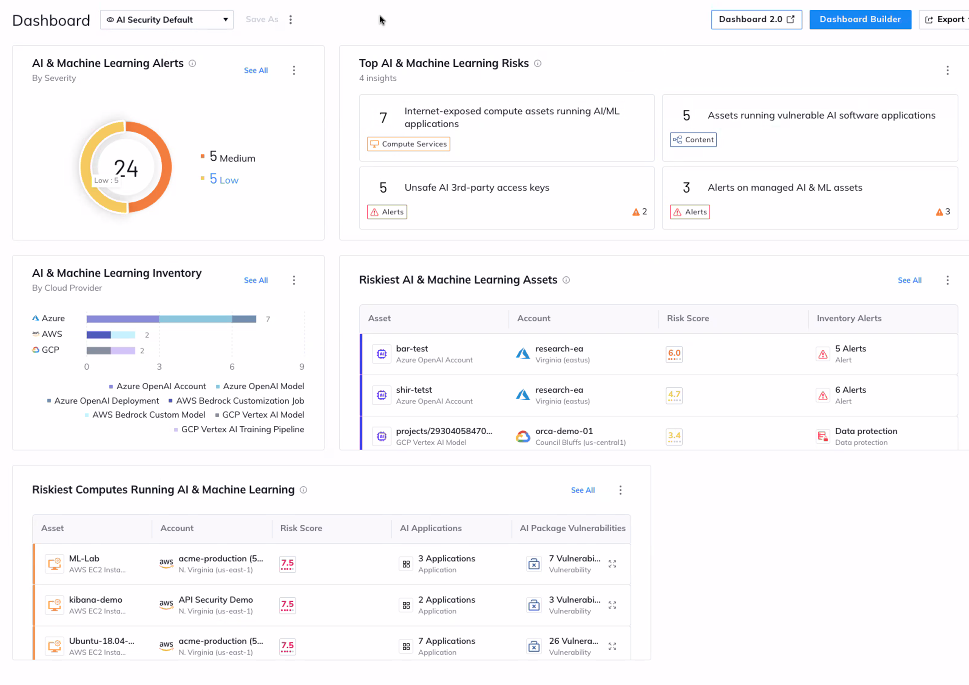 [Speaker Notes: Orca Security’s AI dashboard, showing ML inventory, risks and alerts.]
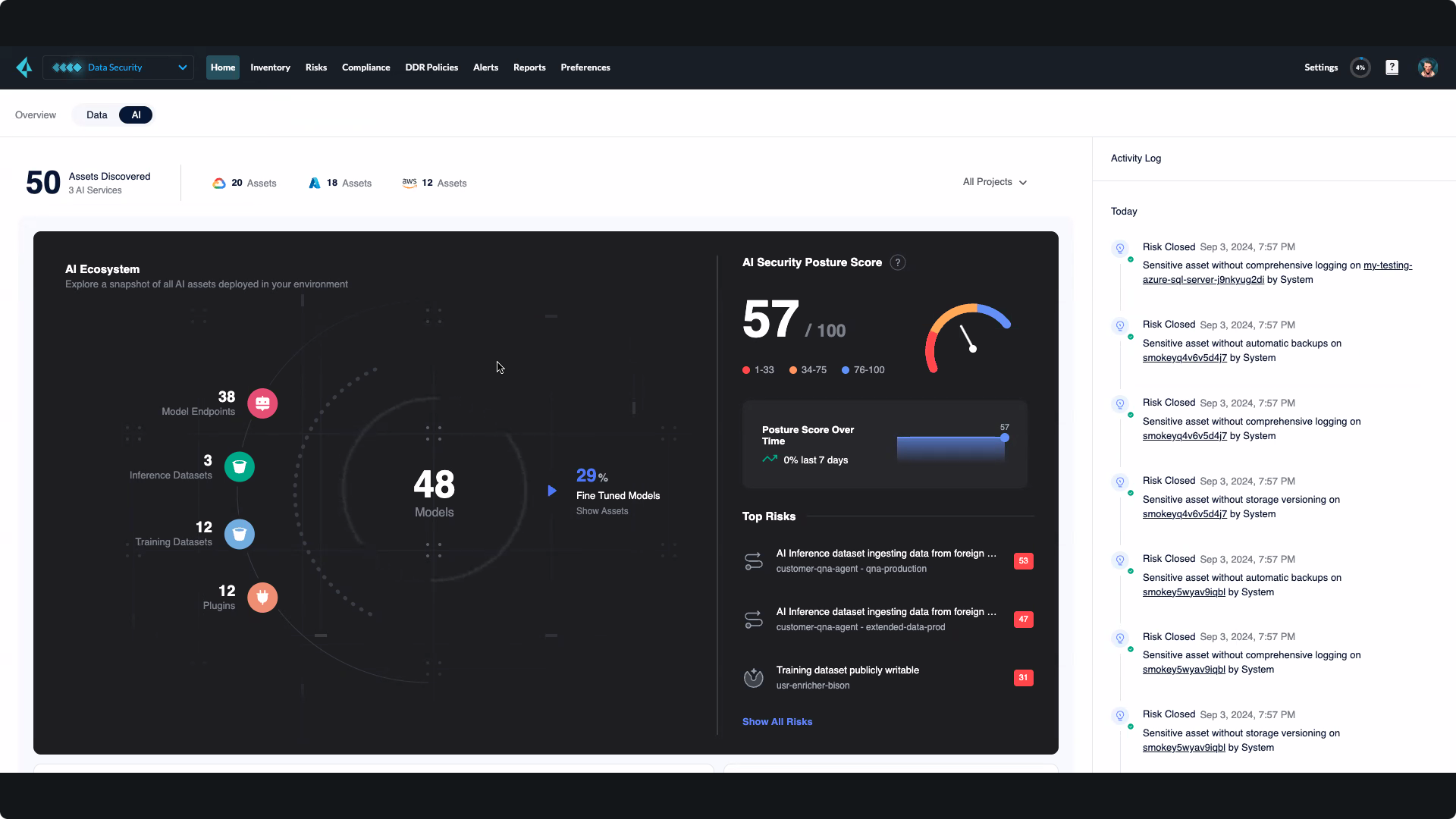 [Speaker Notes: Palo Alto Networks Prisma AI-SPM overall dashboard, where you can a posture score and top risks identified.]
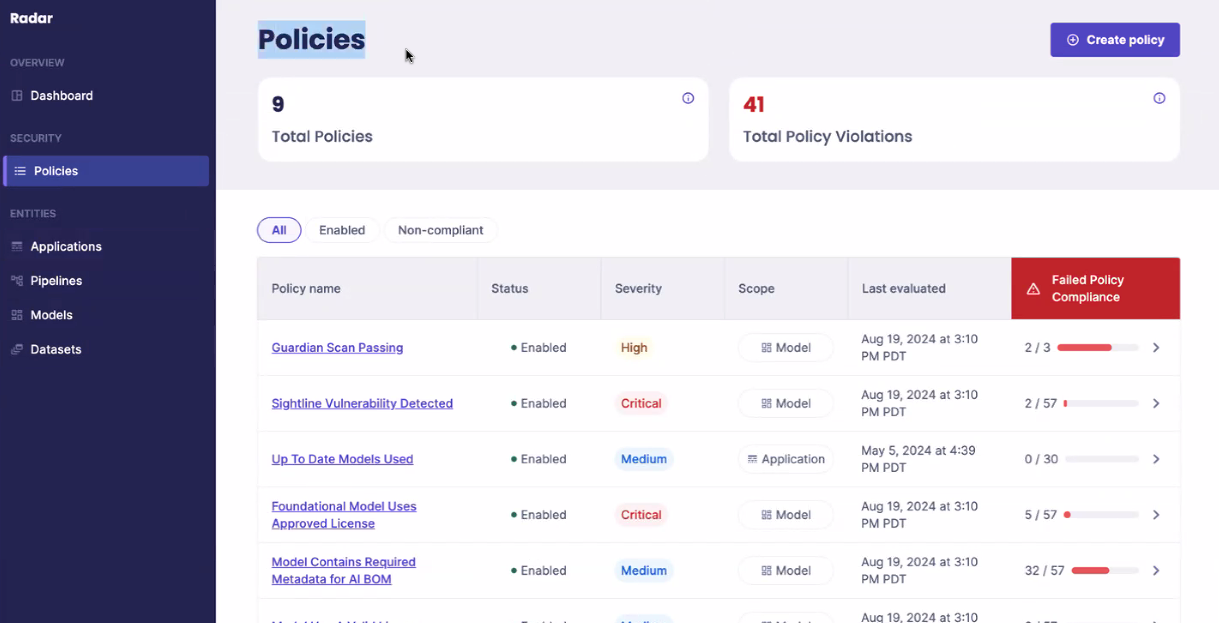 [Speaker Notes: ProtectAI Radar’s policy selection screen, showing violations discovered.]
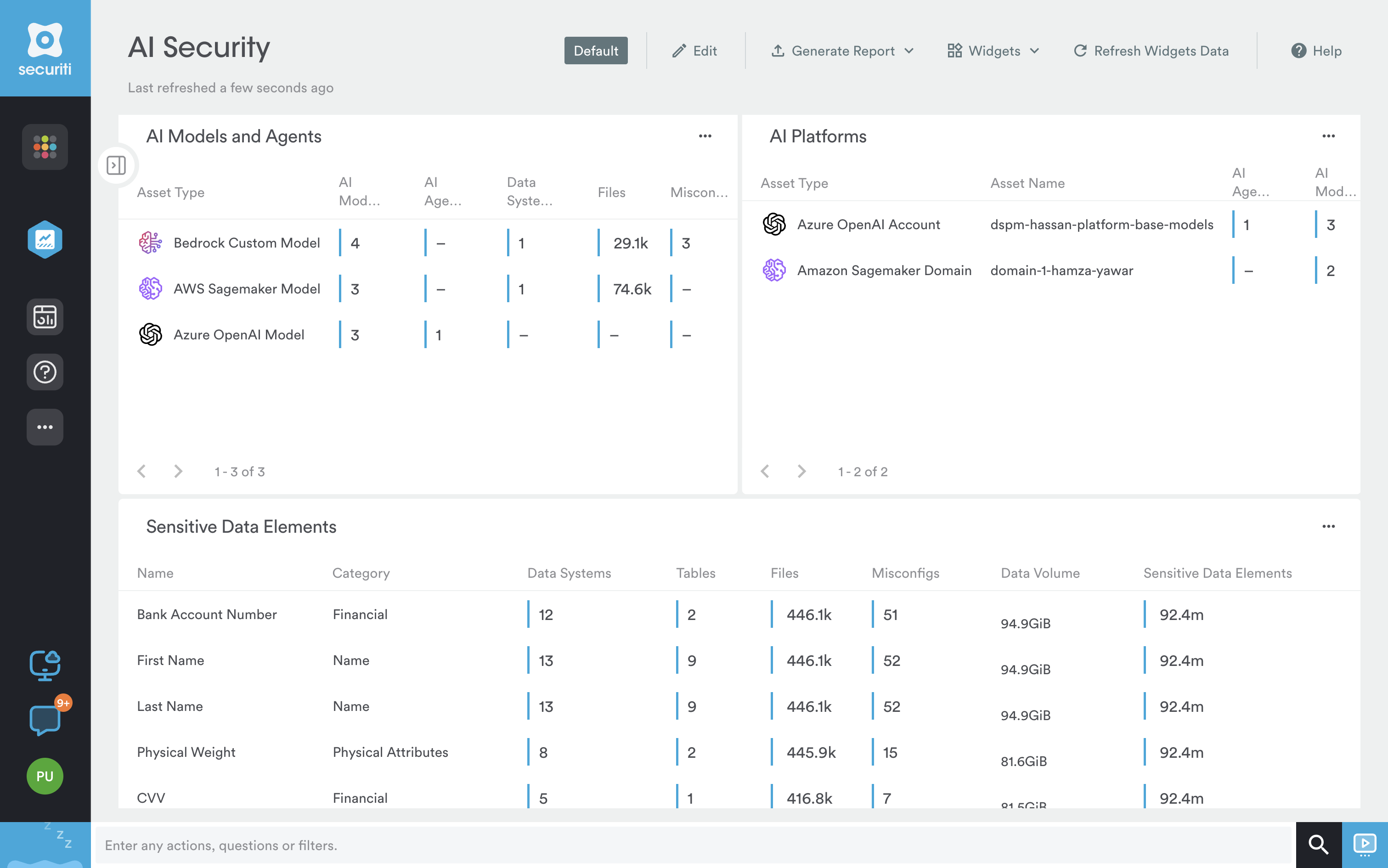 [Speaker Notes: Securiti’a AI dashboard, showing discovered models and sensitive data elements.]
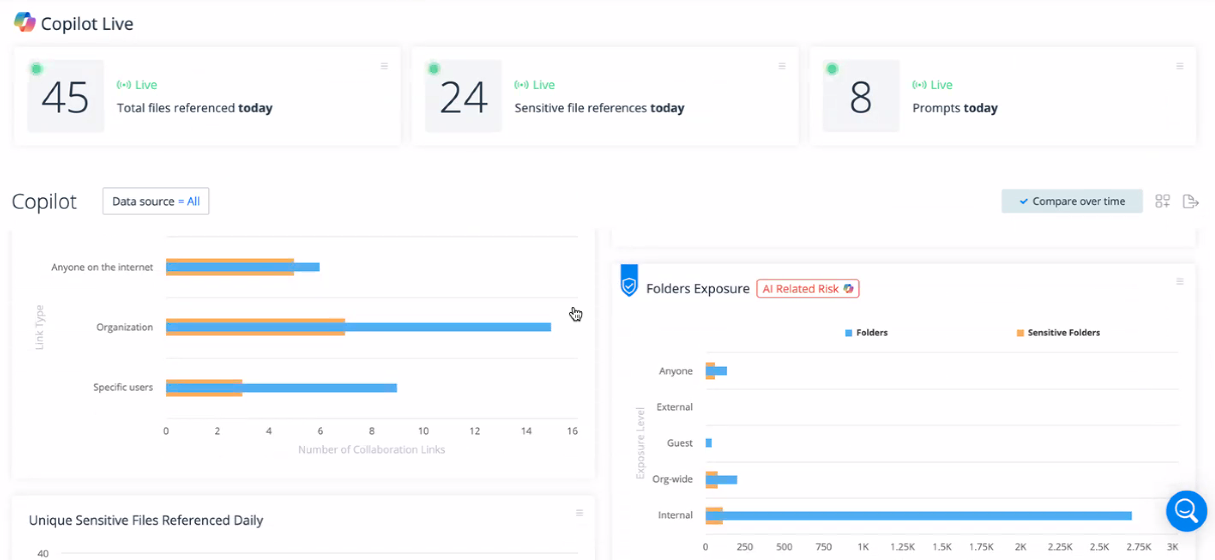 [Speaker Notes: Varonis has a specialized dashboard to track Microsoft Copilot security issues.]
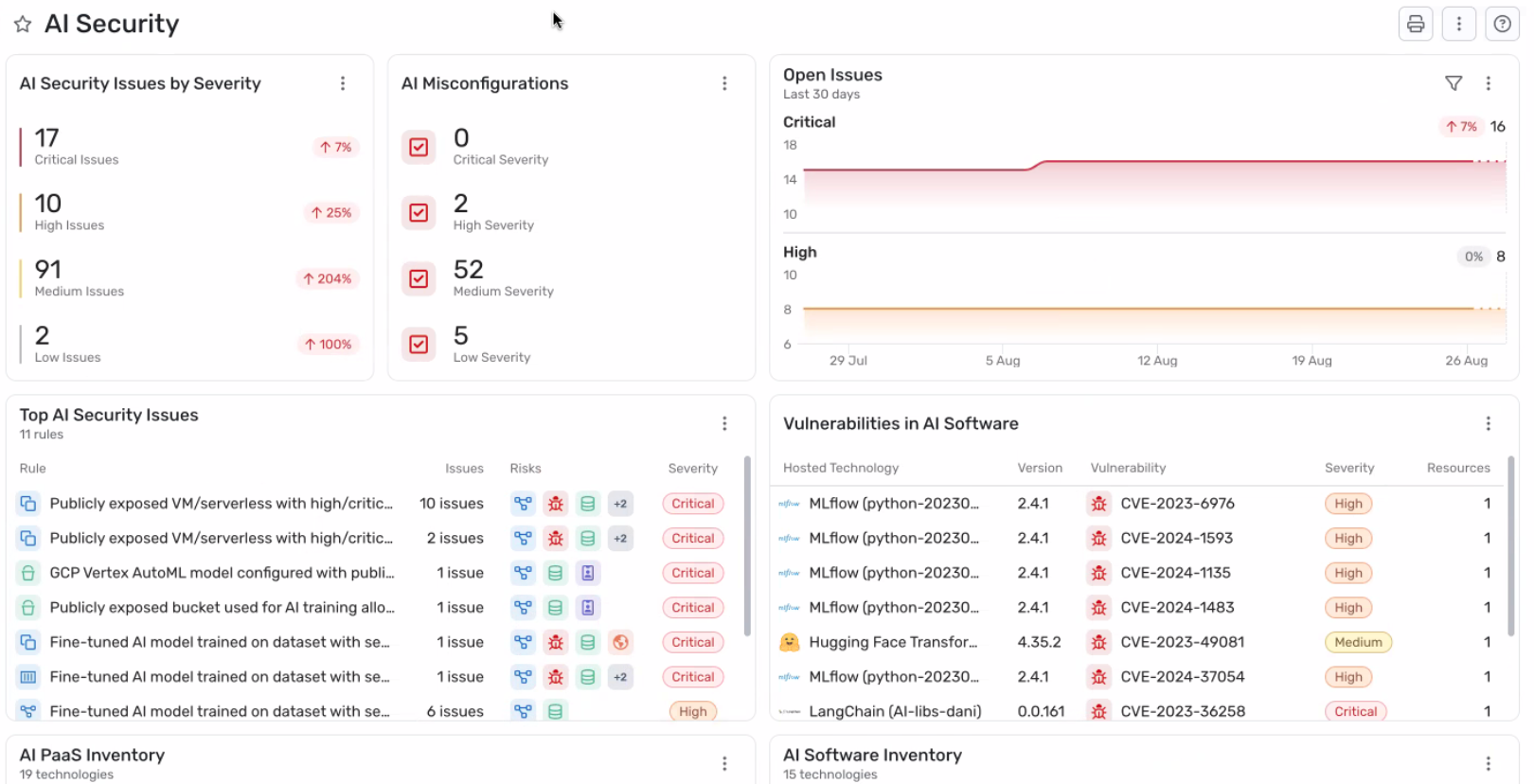 [Speaker Notes: Wiz’ AI dashboard, showing security issues, misconfigurations and vulnerabilities.]